The peculiar institution
A problem in Institutional, Cultural and Economic Life
Two Views
Focus Questions:
How and why did Slavery become so central to the culture of the South?
How and why was slavery challenged much more seriously in the 1830s through the 1860s than it had been before?
How did the arguments of the anti-slavery, abolitionist, and pro-slavery parties relate to one another? How did they evolve together?
How was slavery lived, and in what ways was slavery resisted?
The old south
Defined by the South before the abolition of slavery, generally refers to the formation of a coherent regional identity (in opposition to nationalist identity) during the 1830s to the 1860s.
Enslaved persons made up one-third of the population in the slave states, and close to half of the population in the cotton belt (418).
¾ of the world’s cotton came from the Southern US, and slave labor was the ingredient that made it immensely profitable.
Seemed backward to many northerners (lack of economic development, no public education system), and this scorn intensified Southern Identity.
The “Second Middle Passage”
Centrality of US Slavery
“The Peculiar Institution” may have been seen as an exception to the rule of liberty, but the entire nation was affected by it.
The “Lords of the Loom” reliance upon the “Lords of the Lash”
Slavery different in different regions; underscores the diversity of the South.
The Southern Social Structure
1830-60, average of 30% of Southern families owned at least one slave (smaller percentages owned slaves by 1860 because value of slaves increased).
Planters (20+ slaves) represented about 10,000 families, or 2% of the white population
1% of slaveholders—fewer than 2,000 families--owned more than 100 slaves.
Most slaveholders (1-20 slaves) owned 5 or fewer
Majority of white population were Yeomen, who owned land but no slaves.
Social Structure II
Small white bourgeois class (business owners, lawyers, professionals)
Roughly 25% of whites were tenant farmers or  “landless whites” who worked for wages (Foner calls them the “Plain Folk.”)
Some of these landless whites and Yeomanry resented the domination of the Planter class
Most, however “made their peace with the planters…Racism, kinship ties, common participation in a democratic political culture, and regional loyalty in the face of outside criticism all served to cement common bonds between planters and the South’s ‘Plain Folk.’” (421-22)
The Planter Class
Unrestricted power of the Planter on his plantation; Each plantation was like a fiefdom where the rule of the Patriarch was absolute.
Cruelty was justified by “Paternalism,” which holds that submission to the head of household was justified by the care the slaves received.
Common image of the plantation mistress was of feminine virtue and leisure (music, poetry, etc.), but most plantation mistresses managed large homes with a substantial workforce.
Master responsible for the moral and physical well being of his “dependents.”; enables men to think of themselves as benevolent.
Southern Values
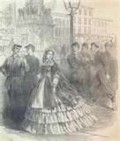 http://artofmanliness.com/2012/11/26/manly-honor-part-v-honor-in-the-american-south/
The Gendered Nature of Values and Morals
Virtue
Honor
Northern honor had come to mean something more like integrity
Southern honor was based more around chivalry and reflexive violence.
Chastity
Dependence 
Grace and Hospitality
More confined to the Domestic Sphere than Northern women
Emergence of Anti-Slavery Thought
Emergent Ideas
Events
Haitian Revolution (1791)
Gabriel’s Rebellion (1801-02), Virginia
Vessey’s Rebellion (1822)
Turner’s Rebellion (1831)
The Amistad (1839)
Celia (1855)
The Majority of Rebellions: Everyday Sabotage
Rebellions themselves were proof that enslaved peoples were capable of virtue, and that slavers were not happy in chains
Literate blacks, slave and free, used the Bible and Enlightenment Liberalism to assert their entitlements to freedom
Some whites started to argue that friends of liberty could not abide slavery, and they should help advance freedom
Varieties of Anti-Slavery Thought
Anti-Slavery /Anti-Abolitionism
Abolitionism
Emerged in the 1820s and 30s as more Americans and Brits argued that slavery was a moral wrong
Started with abolition of slave trade, proposals for colonization, and progressed to demands for immediate abolition.
Roots of thought in Evangelical Christianity and Quakerism, 19C Romanticism, Enlightenment Liberalism.
Many Northerners agreed that slavery was a negative thing, but balked at strident moral condemnations of their countrymen
Believed that the expansion of slavery should be arrested less because of its negative effects on the slave, but because of its negative effects on whites and the national economy more broadly.
William Lloyd Garrison
Preeminent abolitionist who founded and edited the abolitionist newspaper The Liberator, and declared the Constitution “a covenant with death and an agreement with Hell.” He publicly burned copies of the Constitution, and feared for his life several times when he was almost lynched, and was burned in effigy…in Boston.
The Proslavery Argument
History of Proslavery argument
“Necessary Evil” and Paternalism
John C. Calhoun: We were mistaken; slavery is a positive good
Fitzhugh: slavery is a more just labor system than wage labor
Scientific
Religious